ABN descomposición de  números centenas
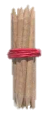 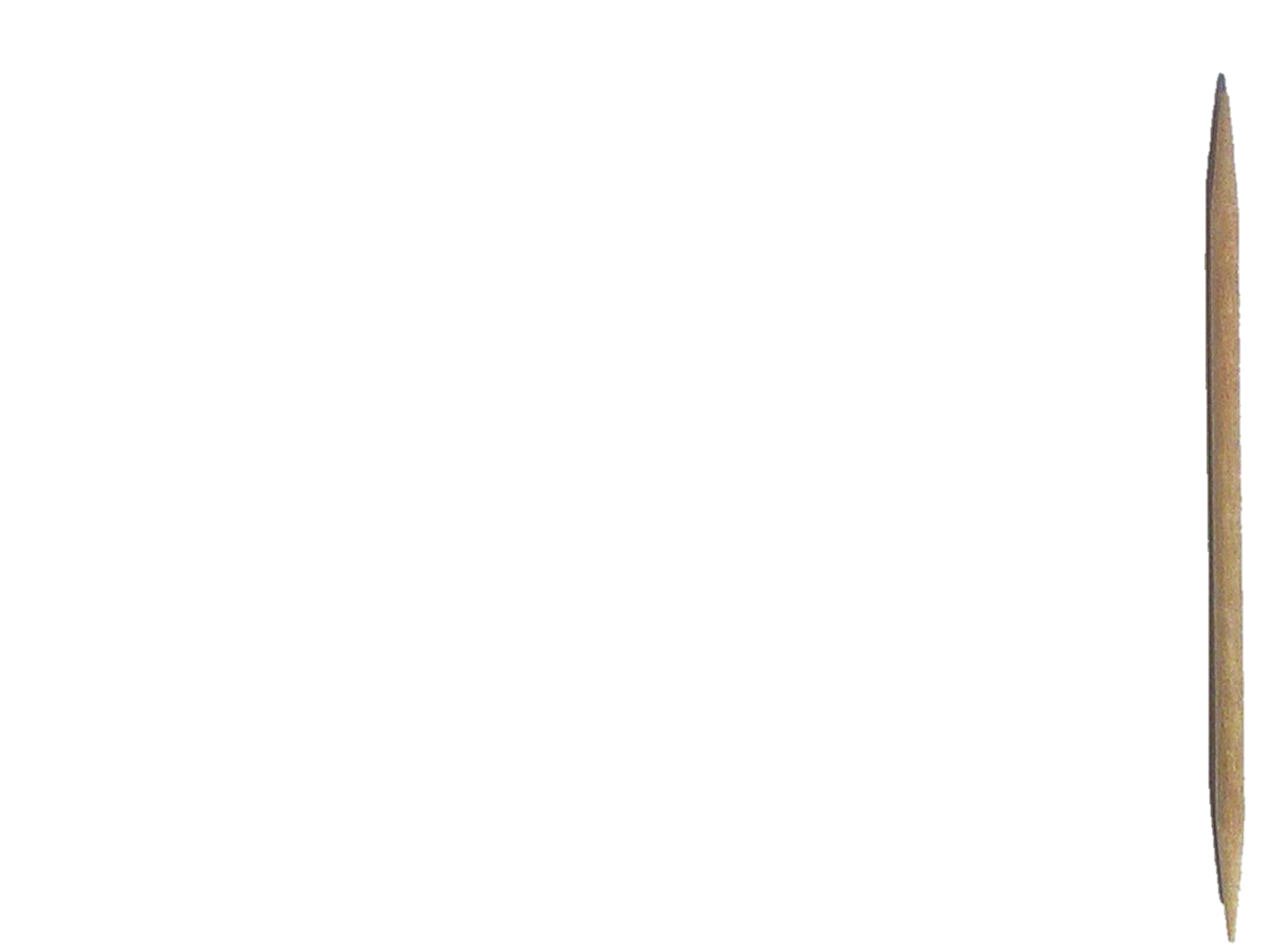 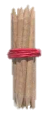 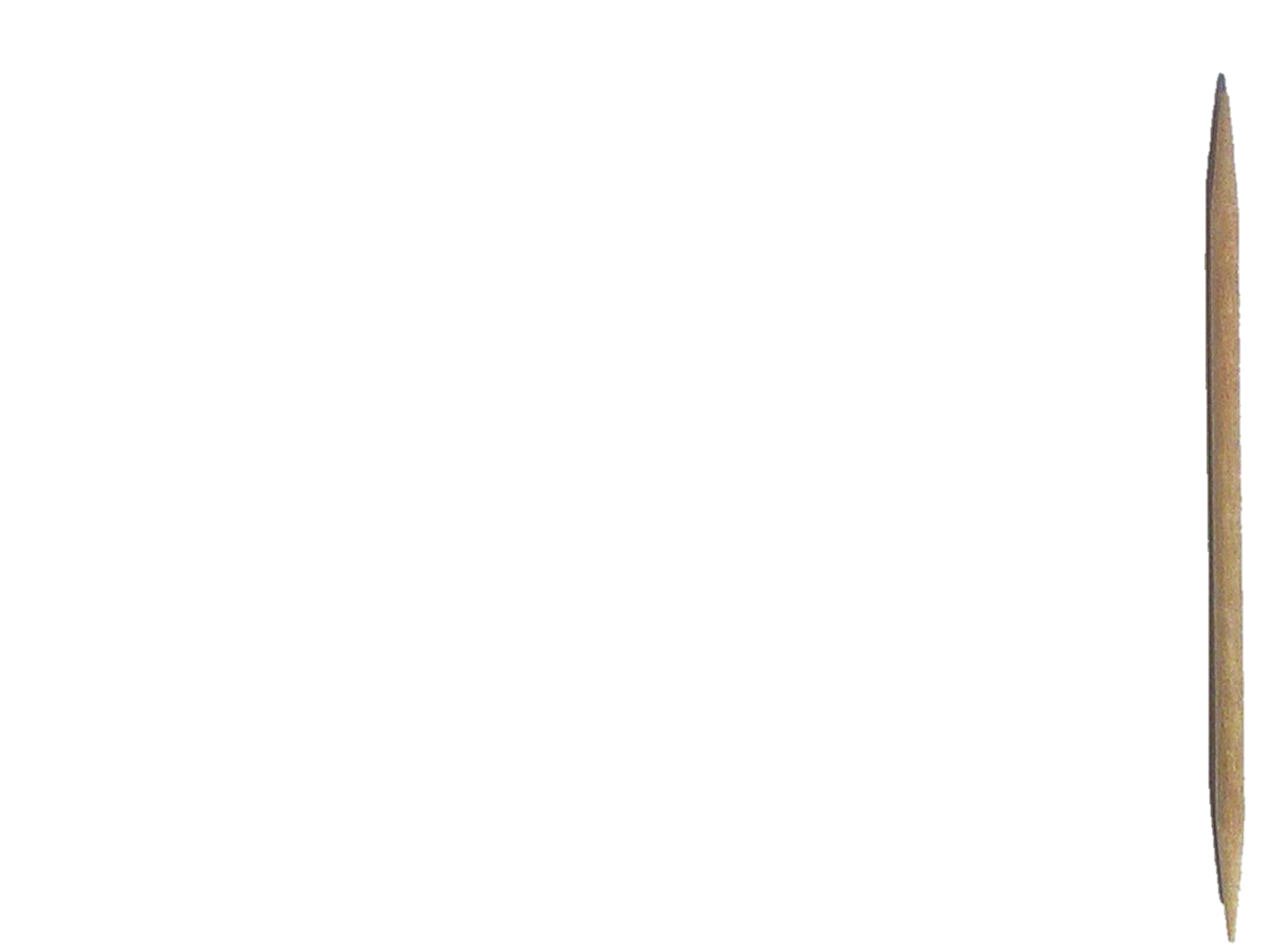 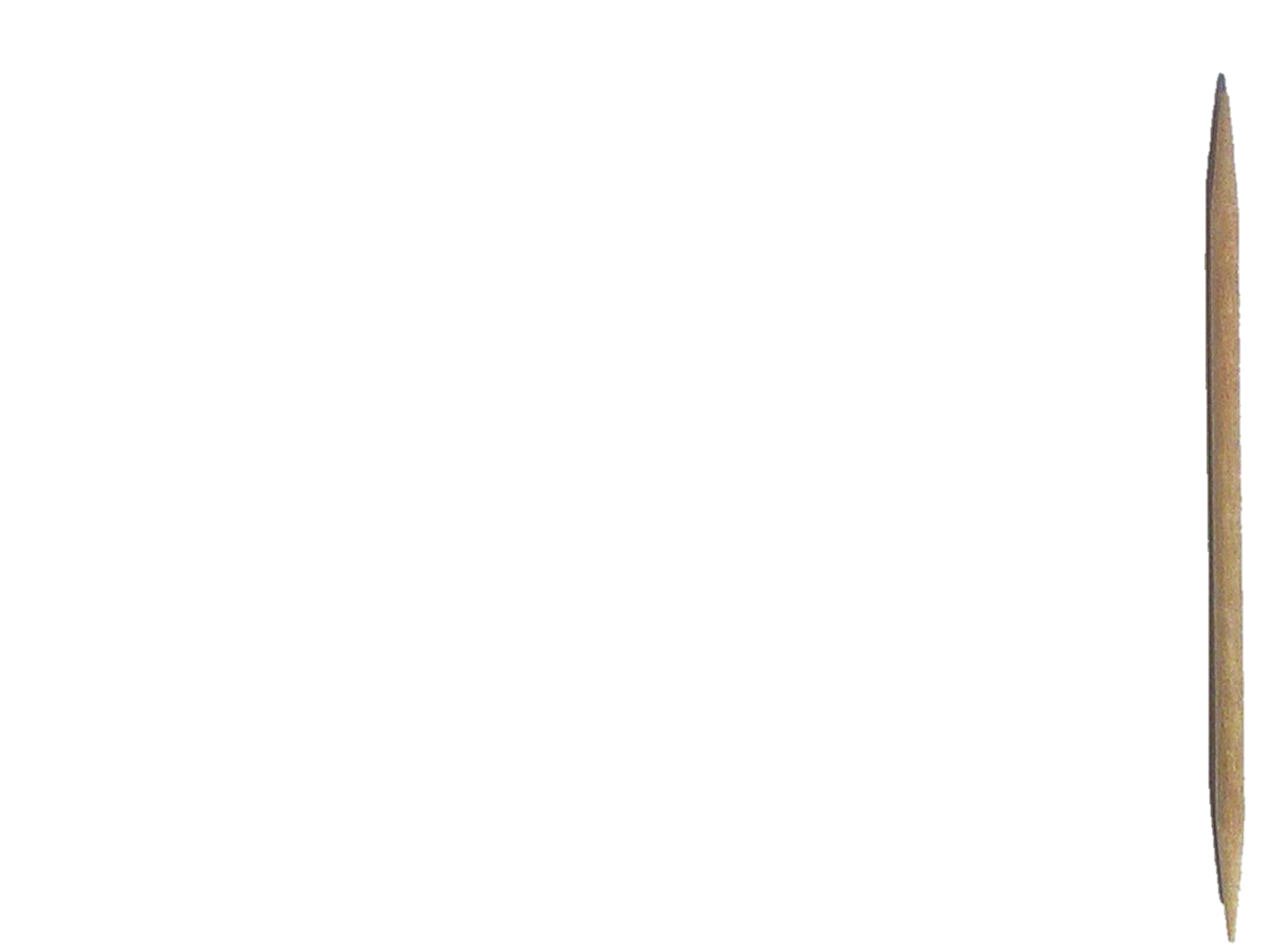 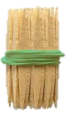 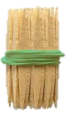 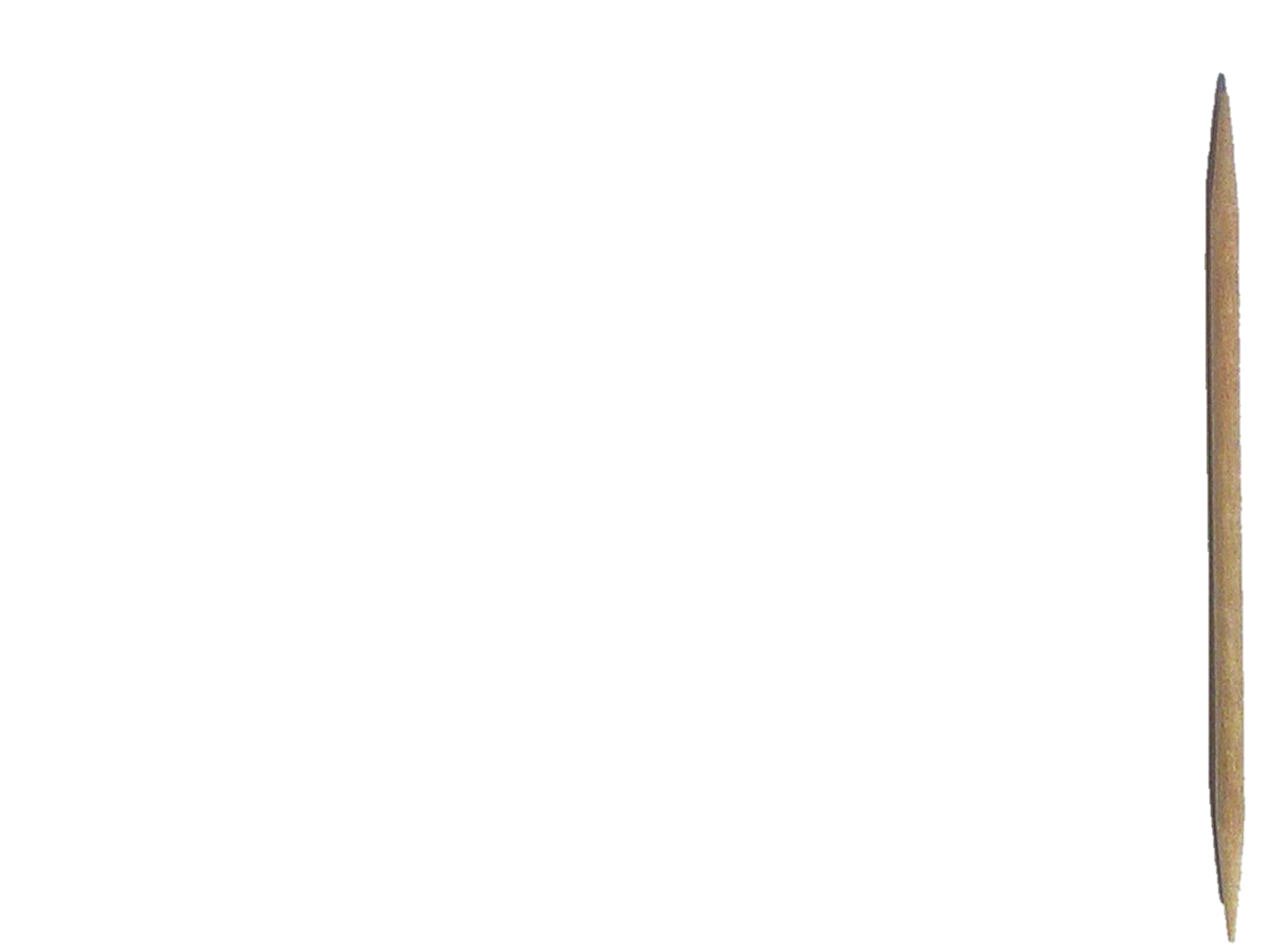 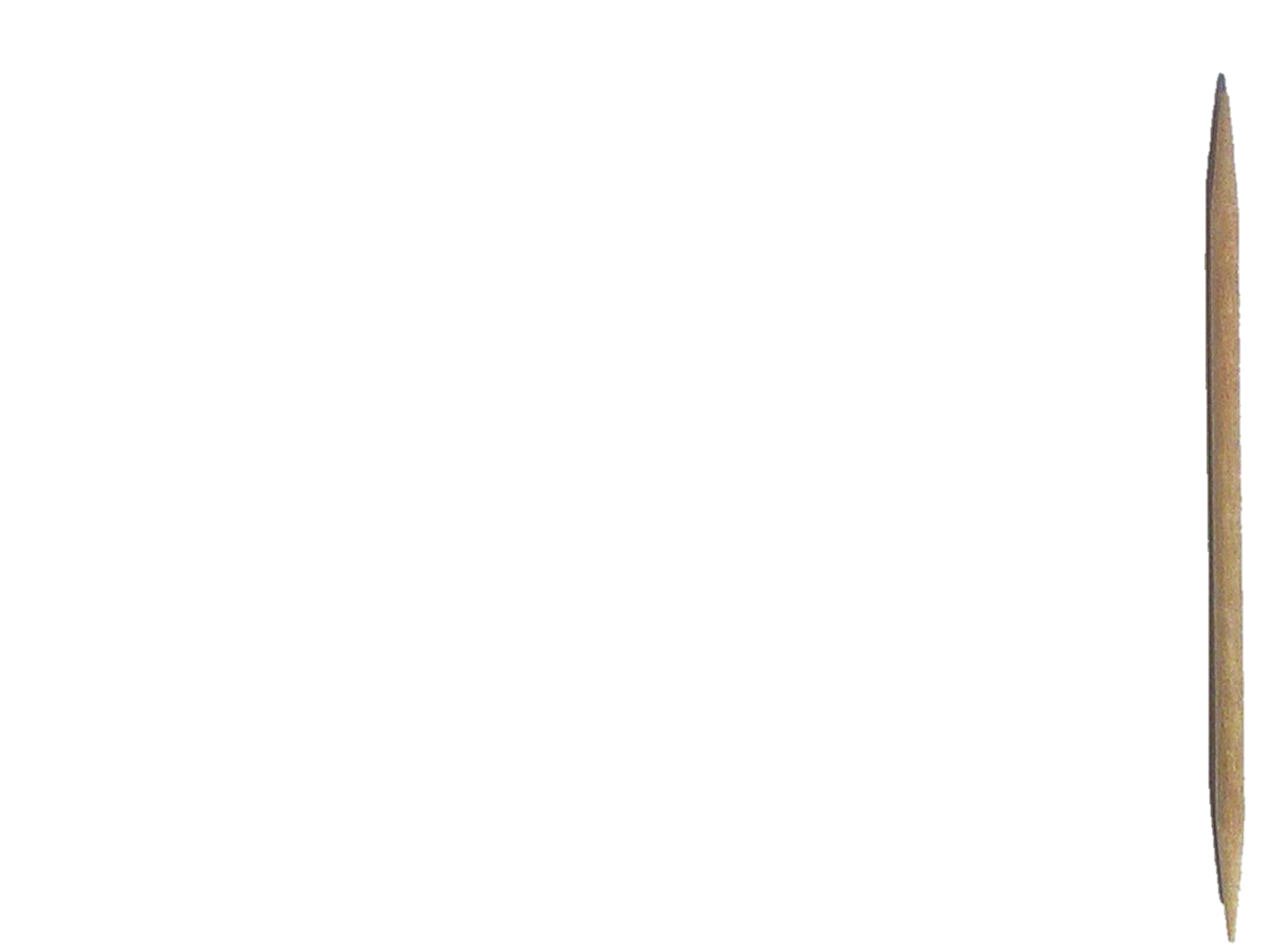 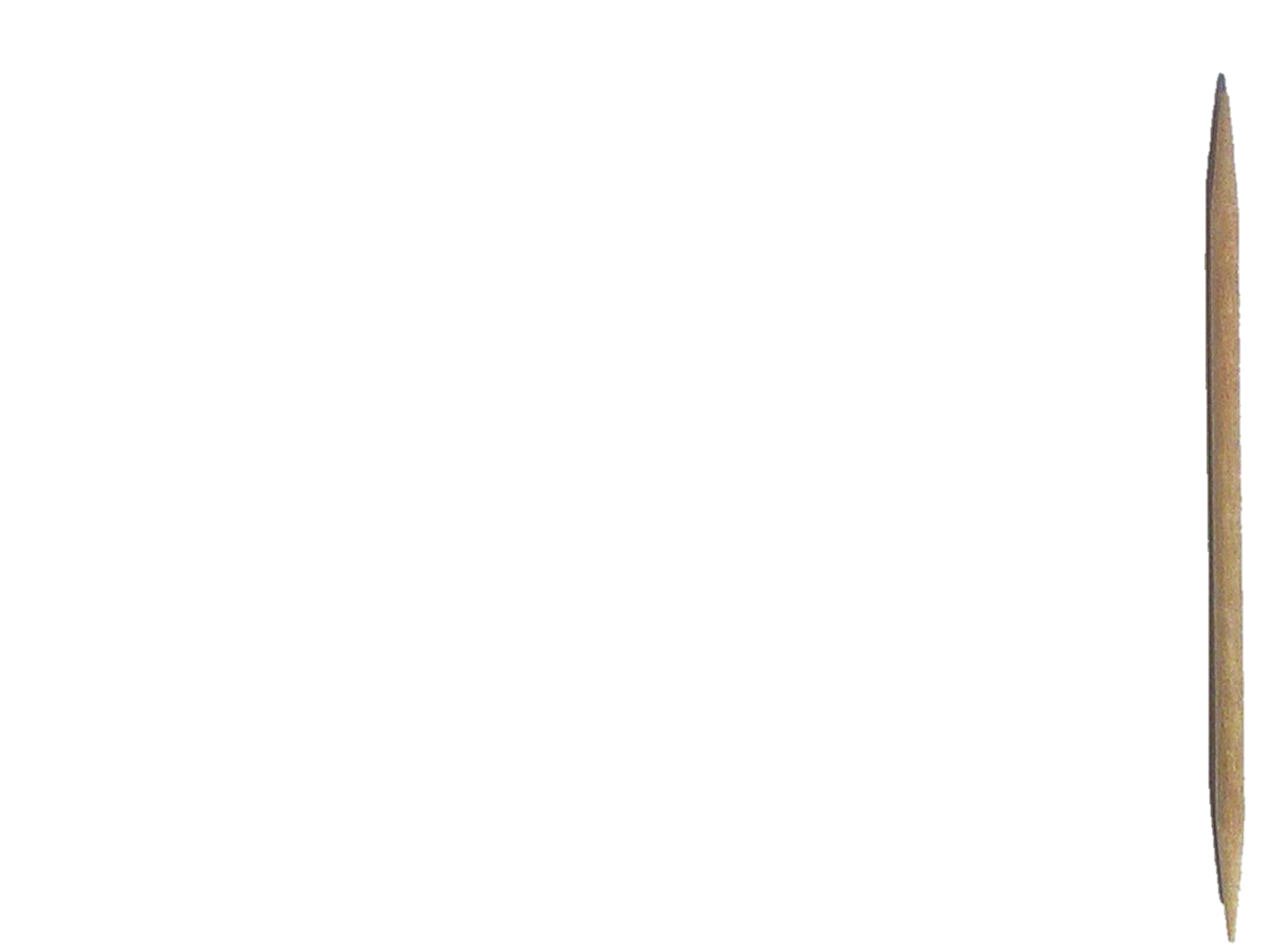 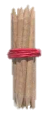 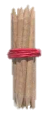 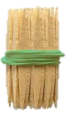 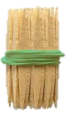 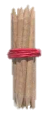 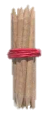 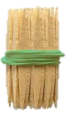 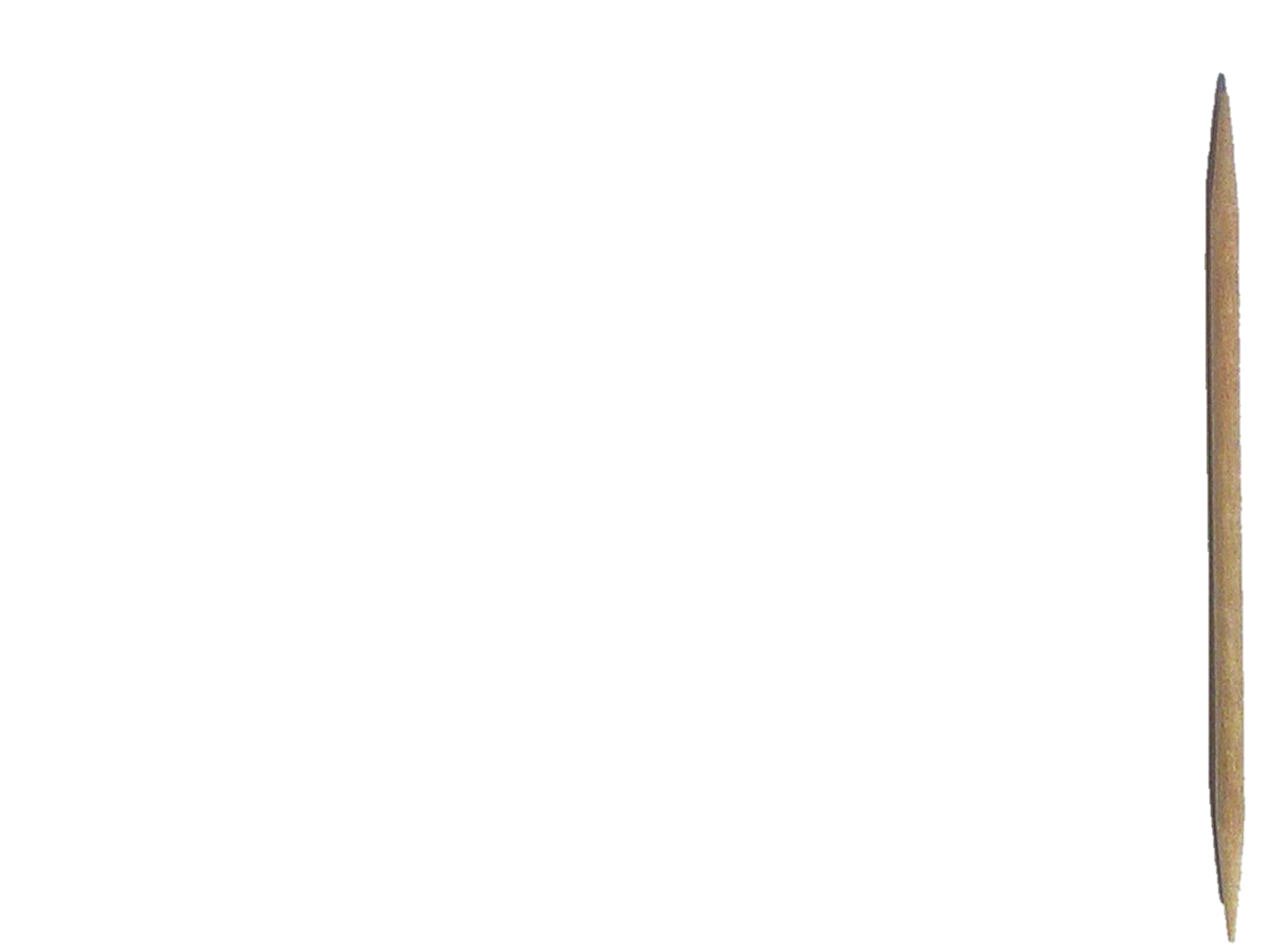 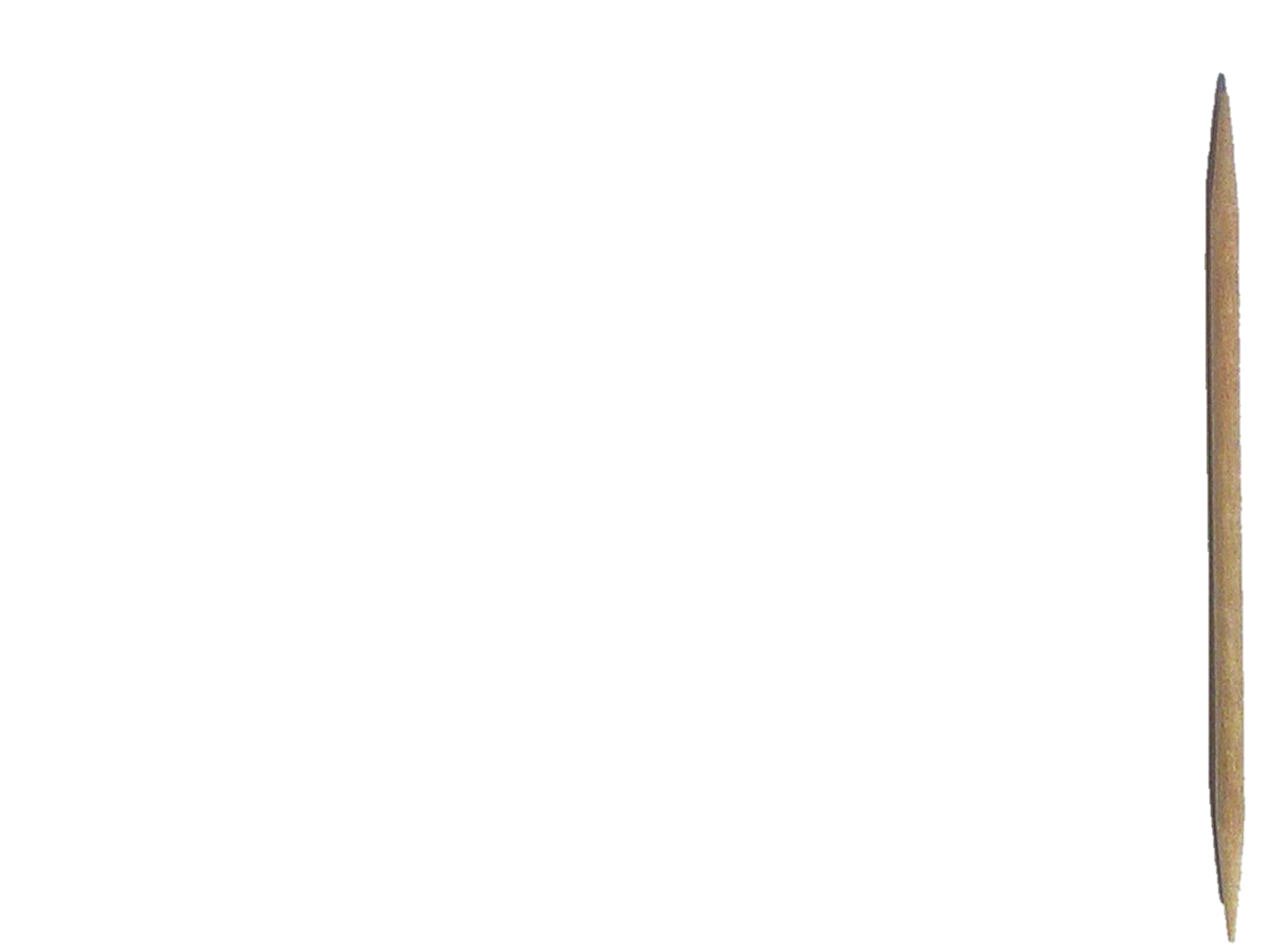 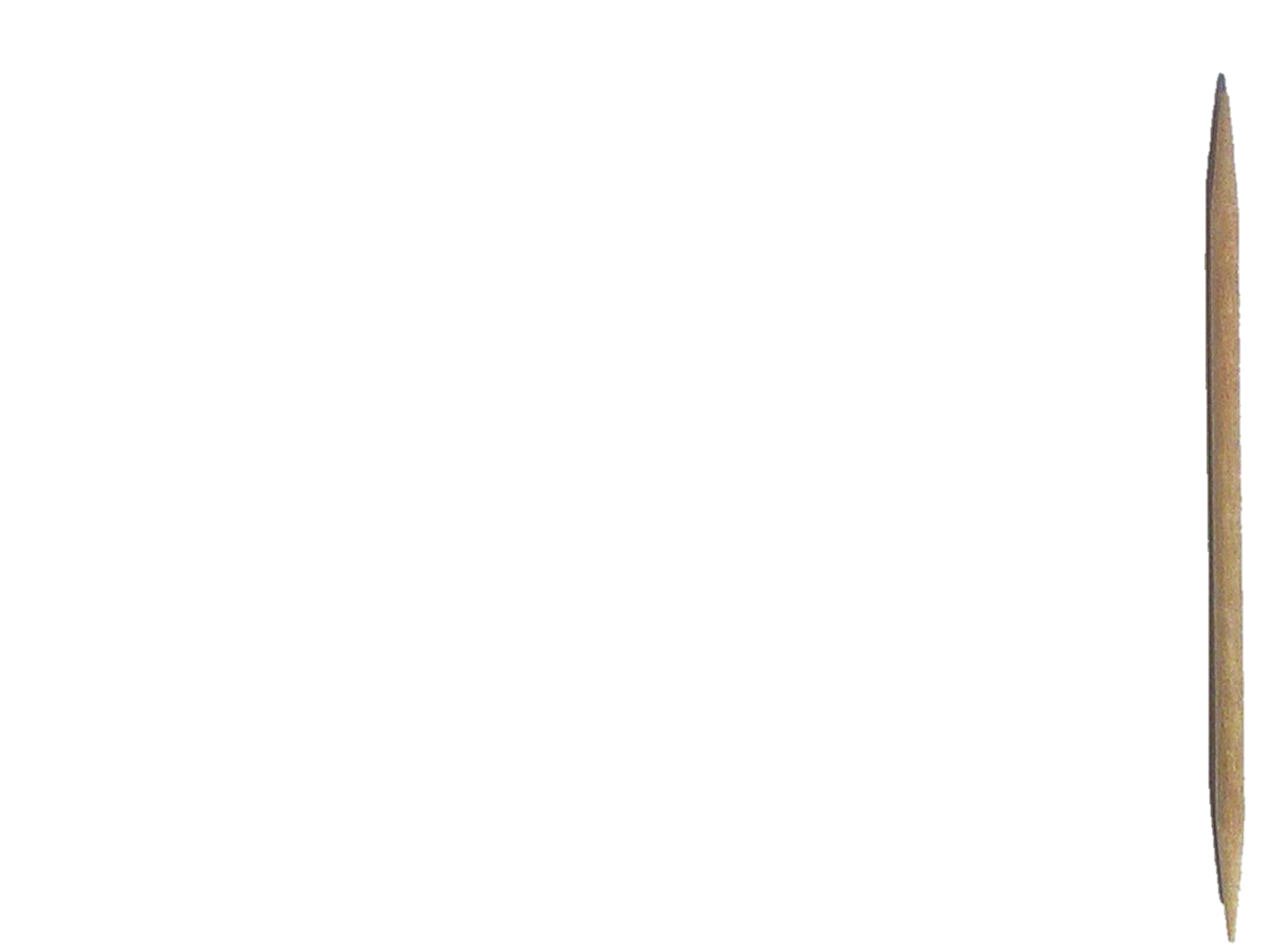 569
5 C + 6 D + 9 U
ABN descomposición de  números
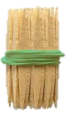 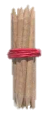 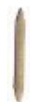 ABN descomposición de  números
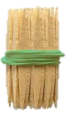 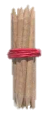 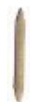 ABN descomposición de  números
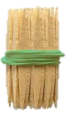 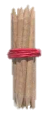 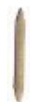 ABN descomposición de  números
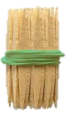 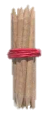 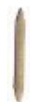 ABN descomposición de  números
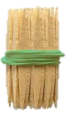 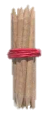 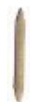 ABN descomposición de  números
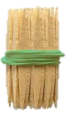 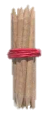 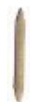 ABN descomposición de  números
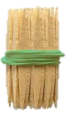 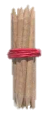 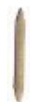 ABN descomposición de  números
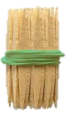 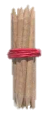 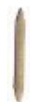 ABN descomposición de  números
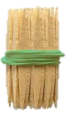 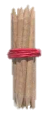 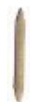